Муниципальное казённое общеобразовательное учреждение «Средняя общеобразовательная школа № 9» с. Каменка Чугуевского района Приморского краяКраеведческая экспедиция по родным местам «Моя малая Родина»
Летний оздоровительный лагерь «Солнышко» I смена (37 человек)Начальник лагеря – Бабак Наталья Сергеевна,Воспитатели: Севрюк Оксана Александровна, Калюк Наталья Викторовна
2023 г.
Краеведческая экспедиция по родным местам «Моя малая Родина»
Цель программы: 
создание благоприятных условий и возможностей, позволяющих решить задачи непрерывного патриотического воспитания.
Задачи программы: 
- формирование  у воспитанников интереса к истории родного села, края, к своей родословной; поисковой и исследовательской деятельности;
-  формирование  стремления к улучшению  окружающей среды родного села;
- воспитание у обучающихся  уважения к традициям, обычаям, местным обрядам, культурному наследию;
- развитие мотивации личности познавательной деятельности и творчества средствами патриотического воспитания.
I тропа «Мой дом родной» - путешествие по родным тропам
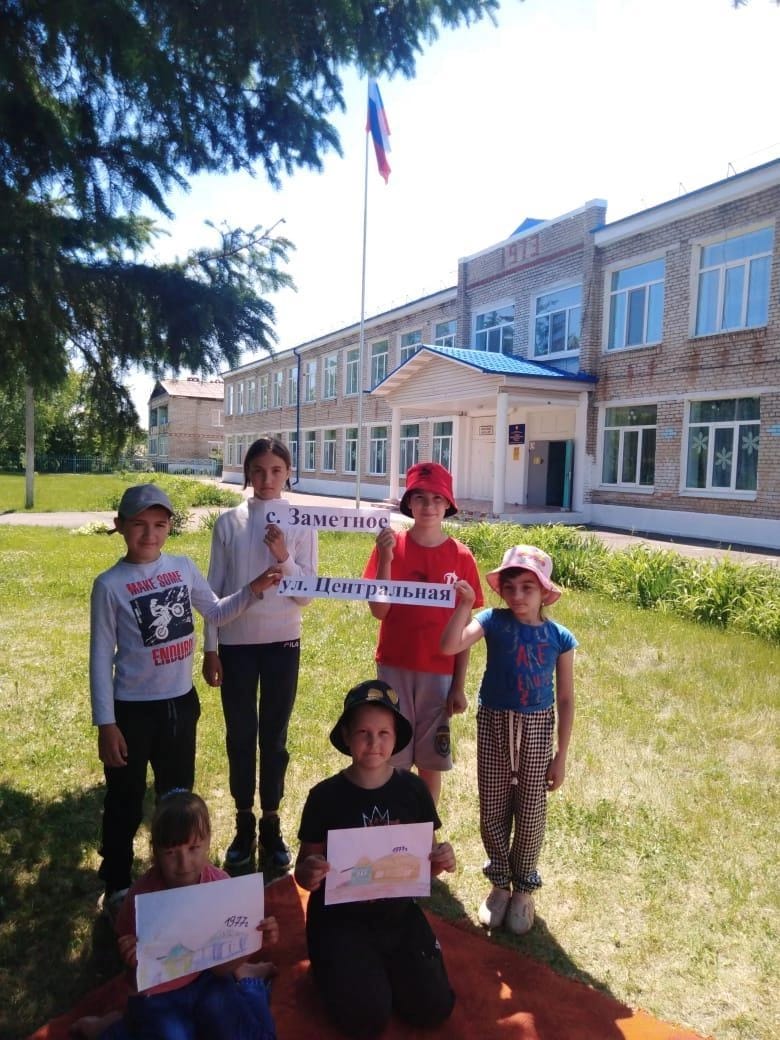 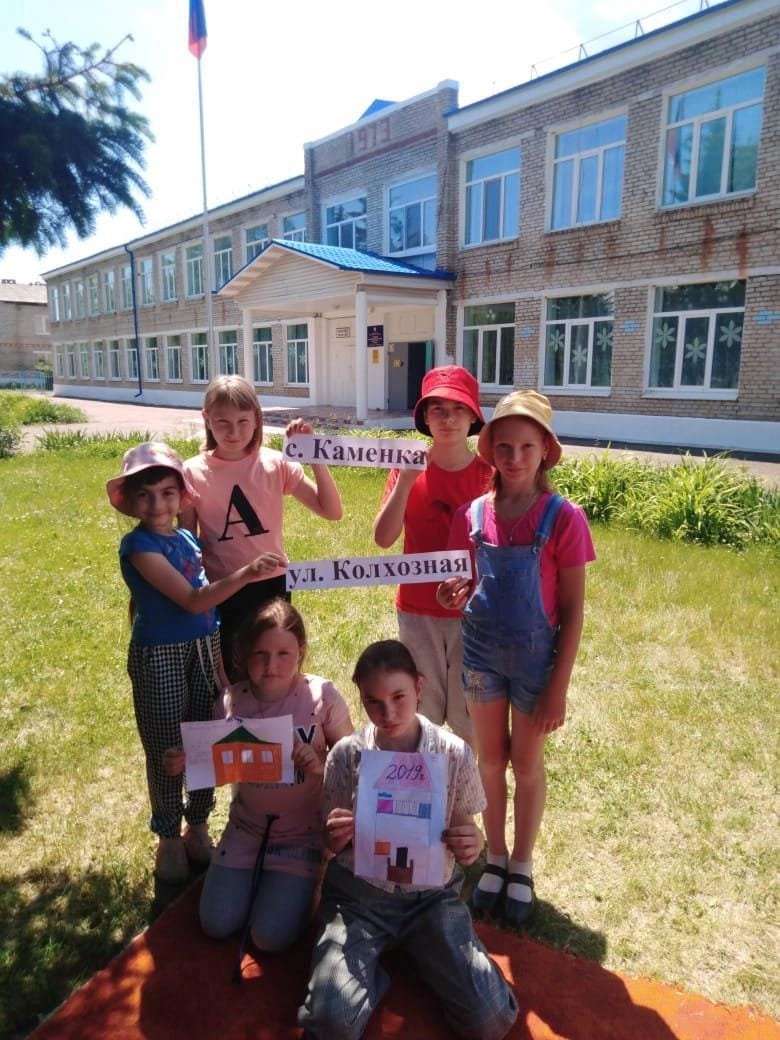 В преддверии празднования 125-летия с. Каменка воспитанники  ДОЛ «Солнышко» провели экспедицию по улицам родного села. Опросив жителей: родителей, пожилых людей,  собрали информацию о происхождении названий улиц. Затем свою работу представили на виртуальной экскурсии.  
Во время этой работы ребята  больше узнали о своем  селе, о  своём  родном доме.
I тропа «Мой дом родной» - экскурсия на животноводческую ферму
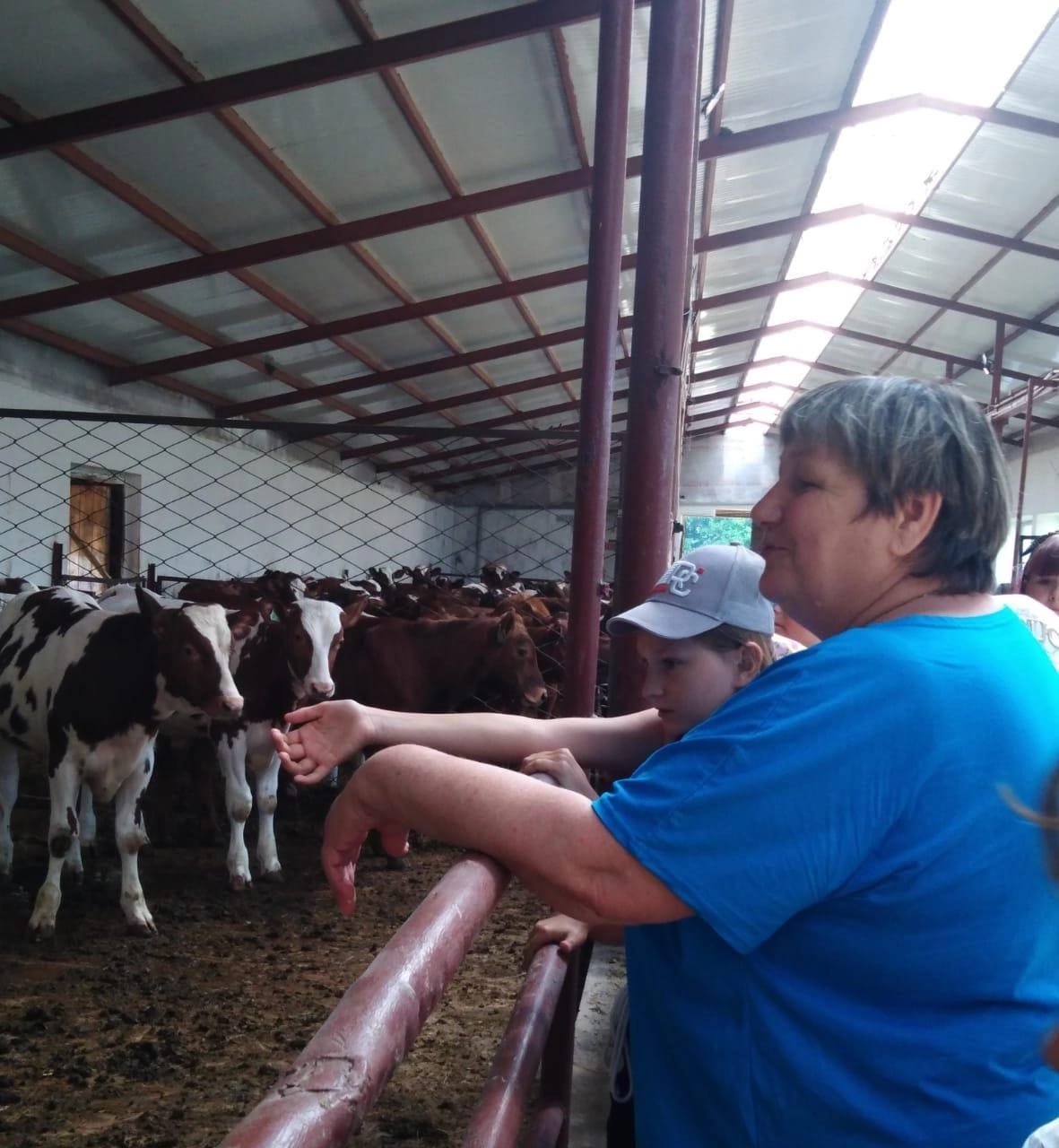 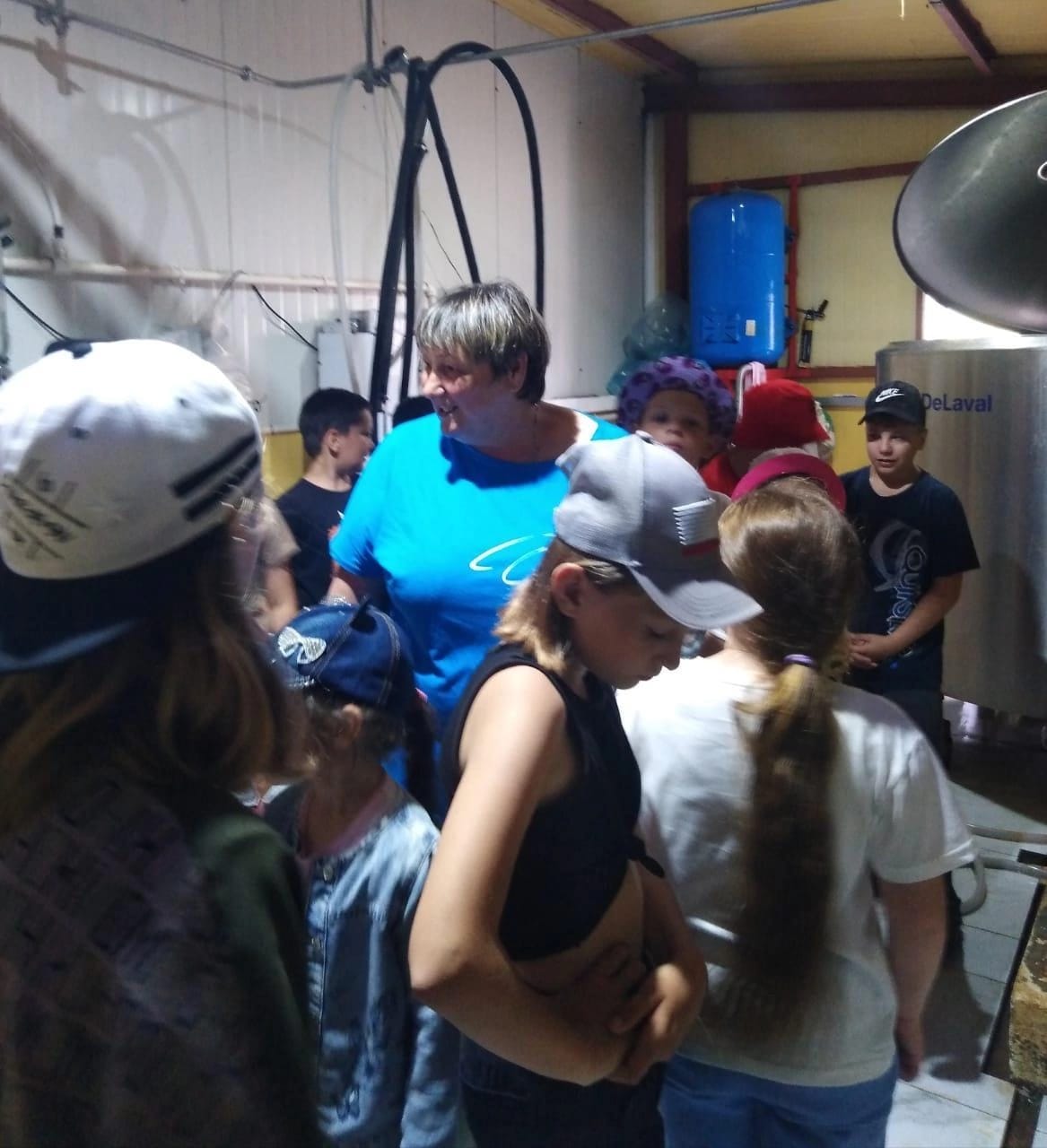 Воспитанники лагеря посетили животноводческую ферму с. Каменка ИП Галаховой Светланы Алексеевны. 
Она познакомила с жизнью животных на животноводческой ферме,  ребята осмотрели  помещения для  животных, узнали  какие породы коров здесь выращивают. Посетив это предприятие,  ребята узнали много интересного  о профессиях людей, которые работают на ферме. Светлана Алексеевна угостила всех ребят мороженным, которое изготовлено из молока  её коров.
I тропа «Мой дом родной» достопримечательности моего края
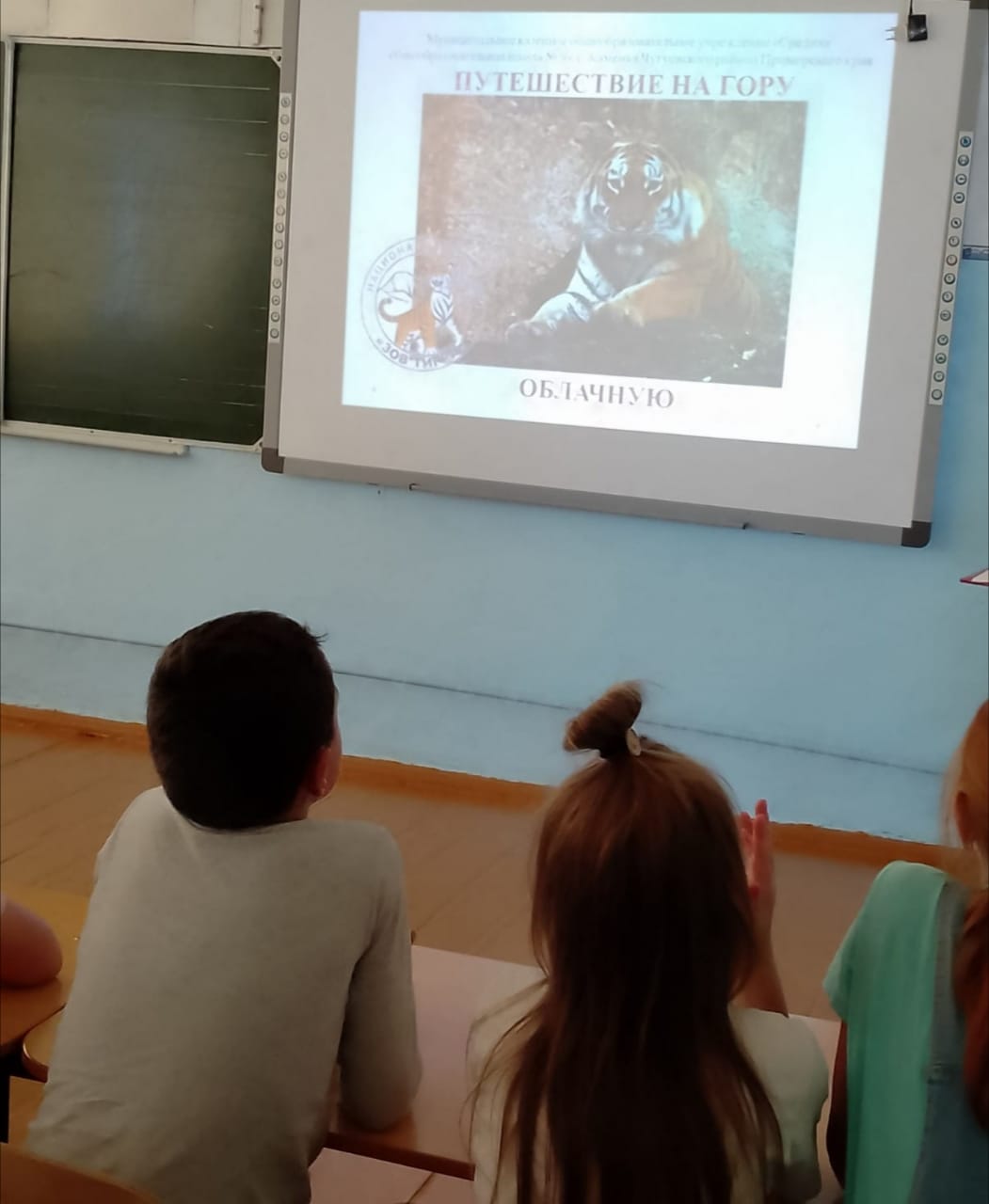 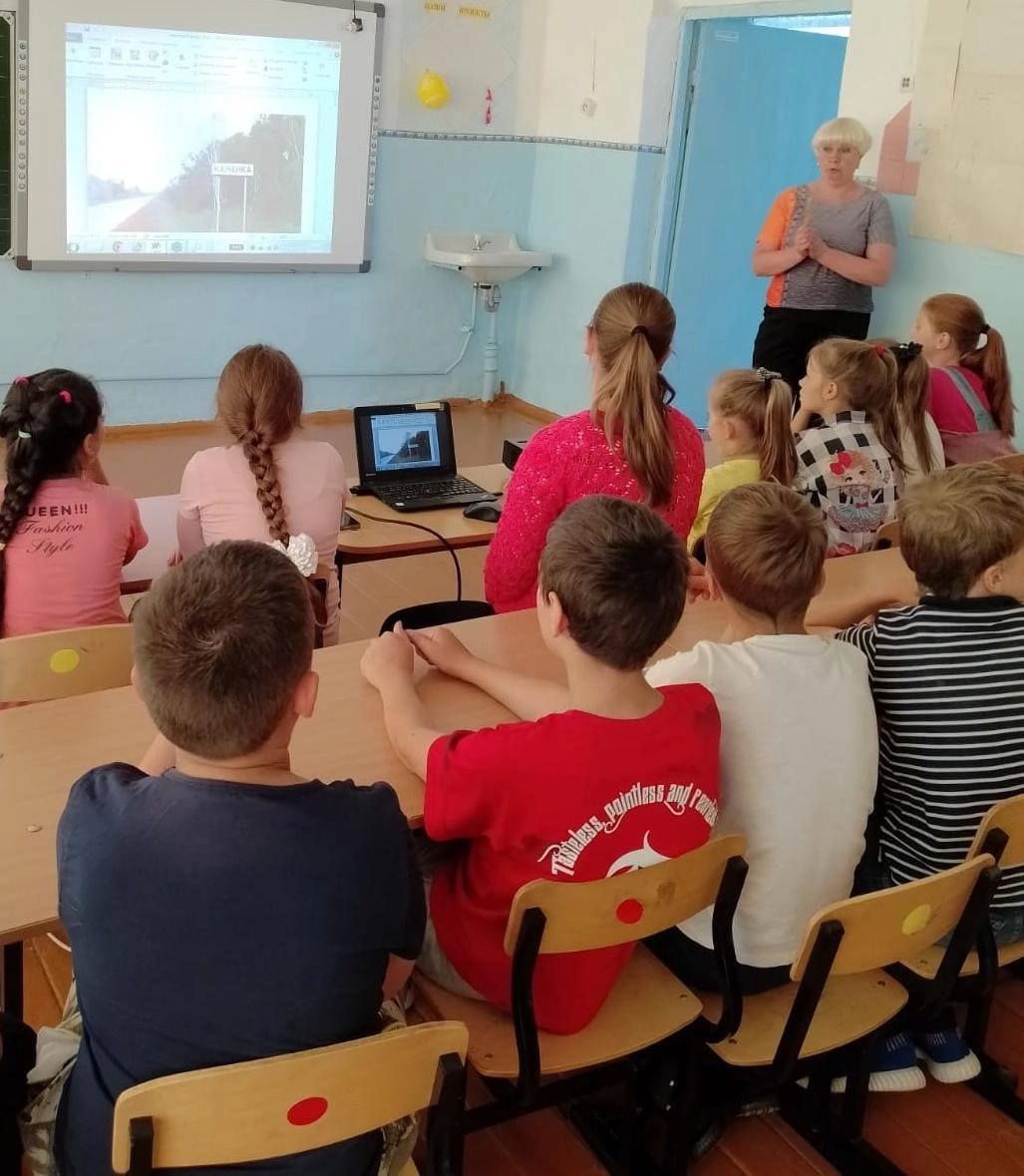 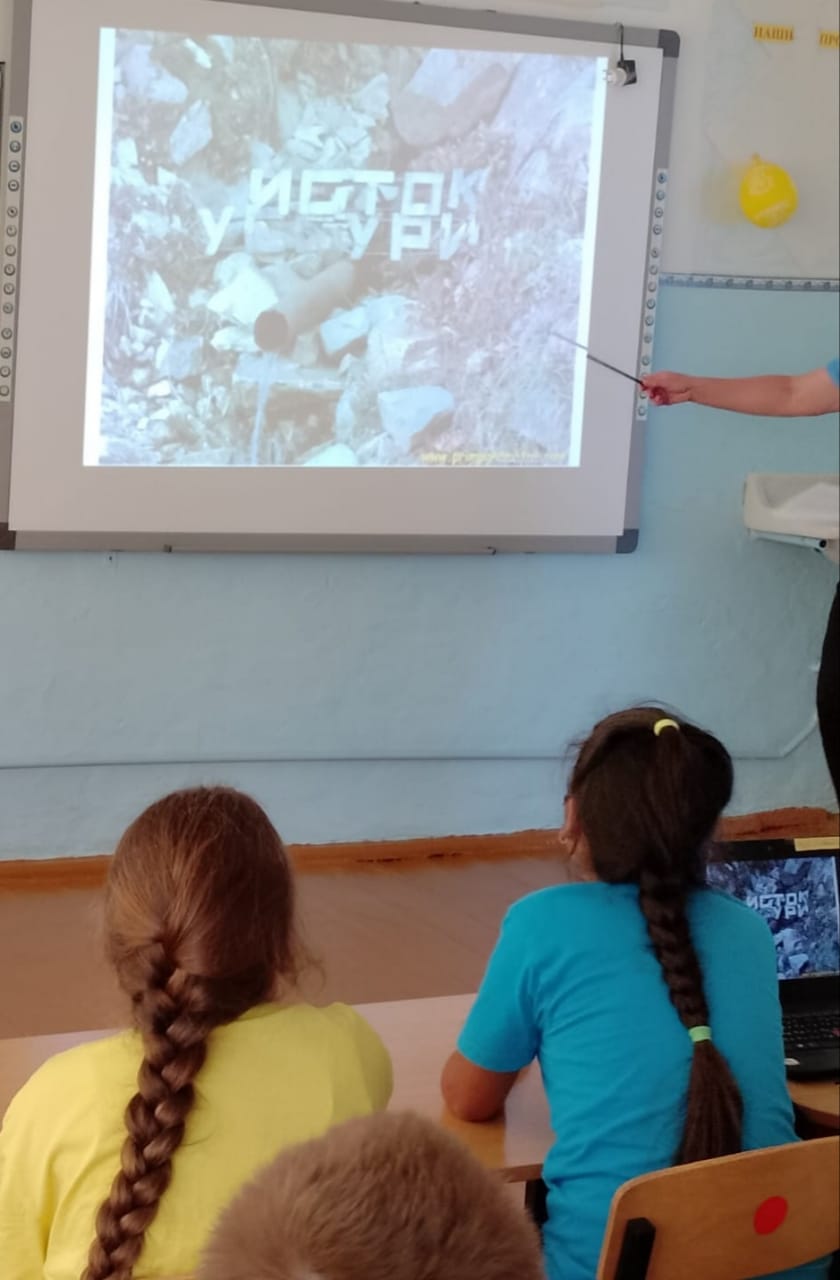 Воспитанники лагеря совершили виртуальное путешествие на гору  Облачную — одну из вершин Приморского края и самую высокую точку Южного Сихотэ-Алиня, которая  расположена  в нашем Чугуевском районе, на территории национального парка «Зов тигра».
II тропа «Мои земляки»
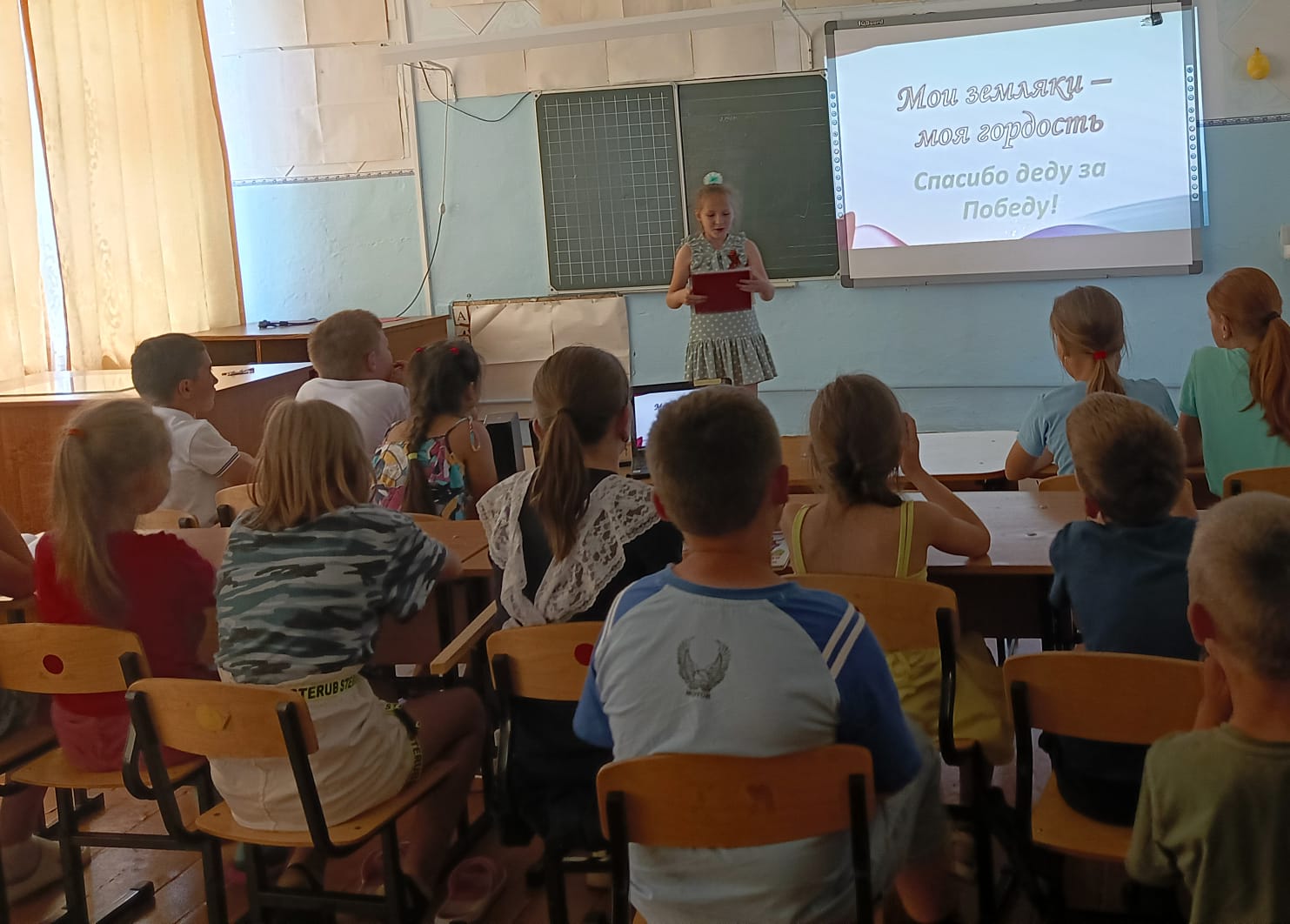 Ребята собрали  информацию о знаменитых людях нашего села, о своих прадедах, участниках Великой Отечественной войны, о их героических подвигах, о людях, которые   внесли посильный вклад в великую Победу!
II тропа «Мои земляки»
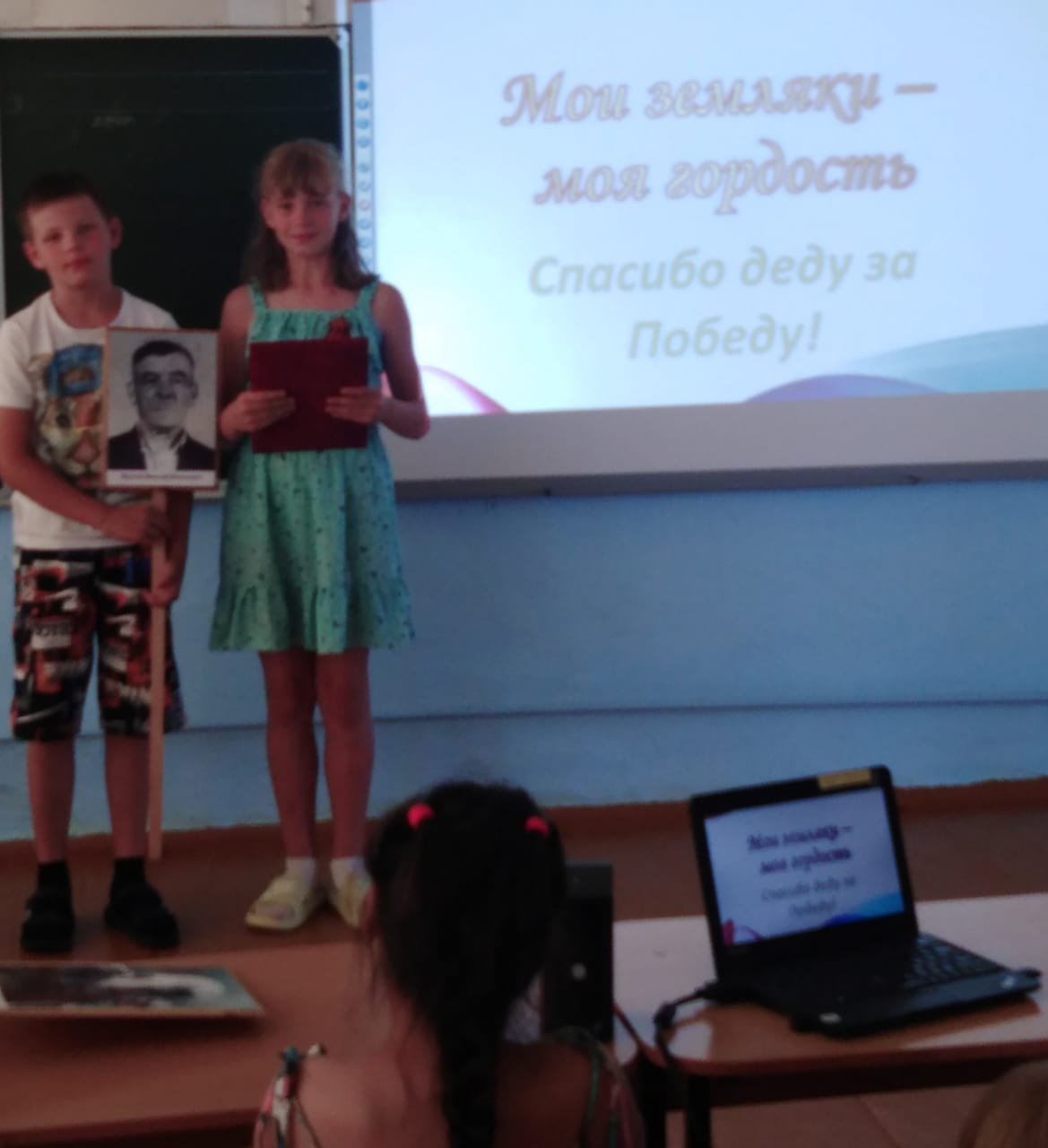 Солдаты Великой Отечественной 
войны, живые и павшие, являются примером того, как нужно любить Родину, отстаивать её честь, достоинство и свободу ...
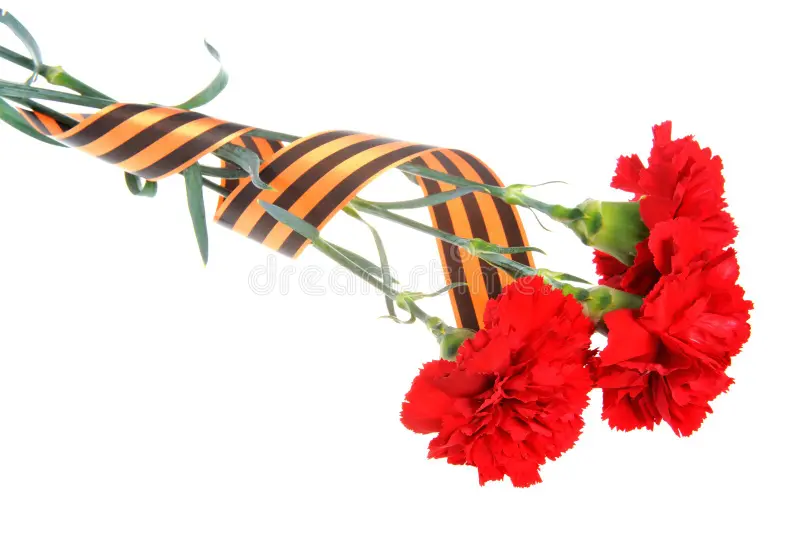 II тропа «Мои земляки»
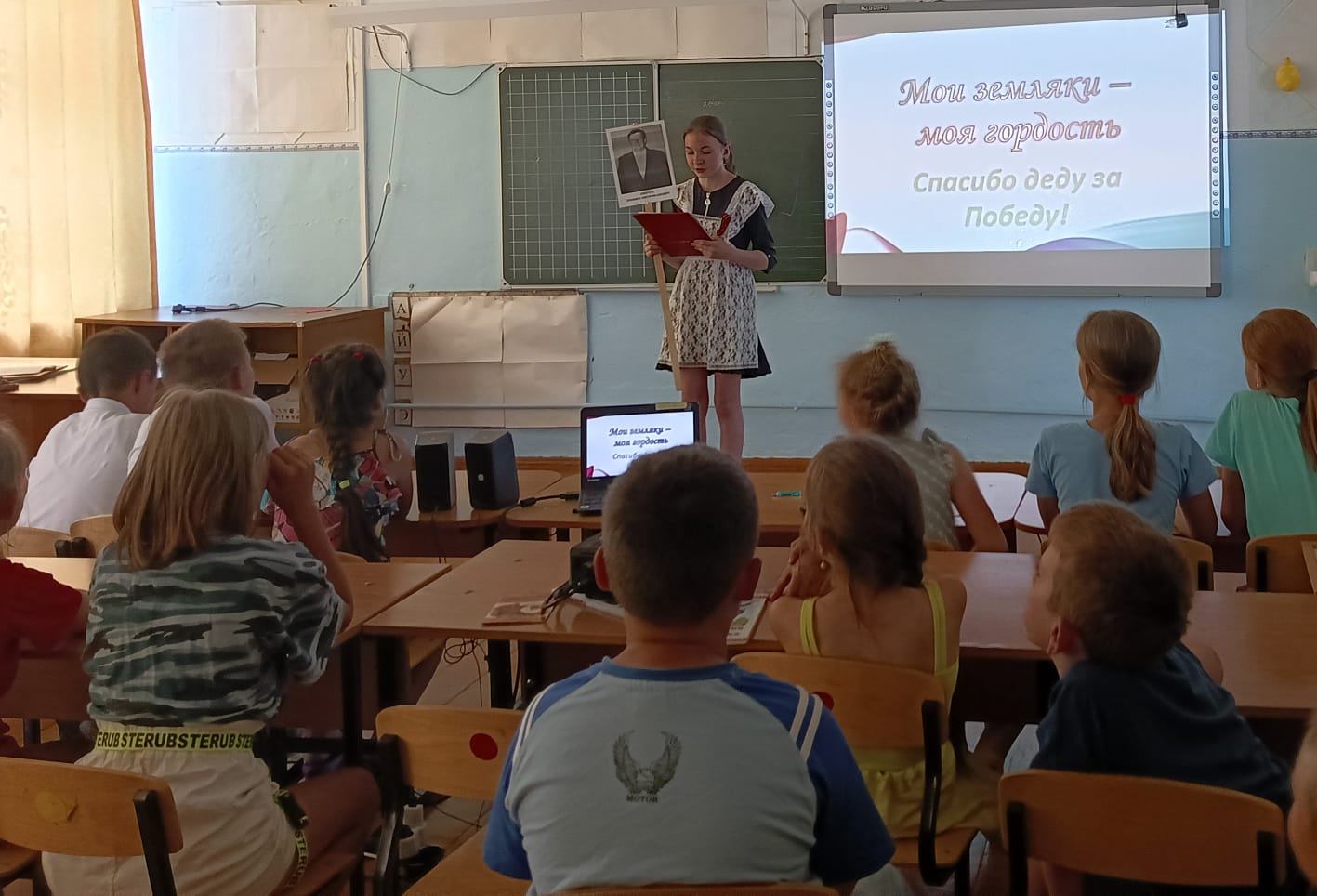 Покрышко Дарья рассказала о своём прадедушке, последнем  ветеране  нашего села, 
ушедшем из жизни…
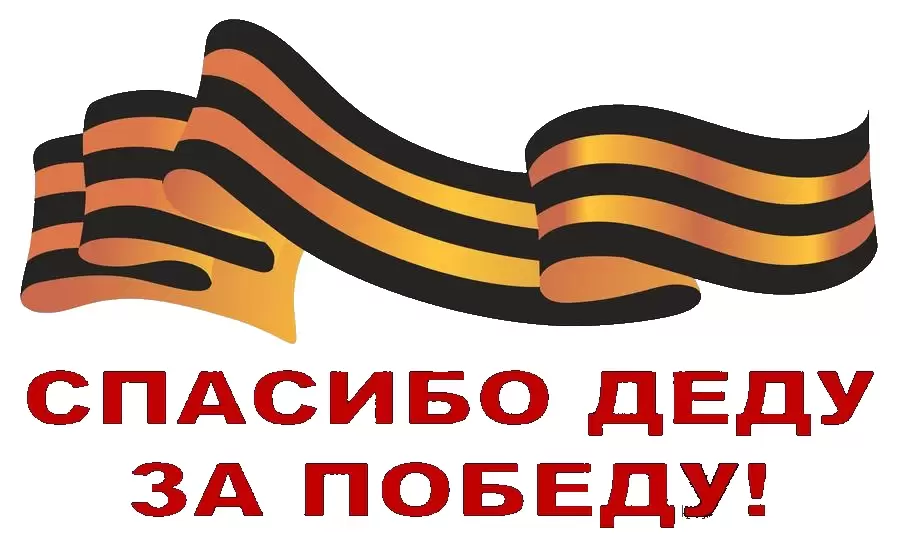 II тропа «Мои земляки»
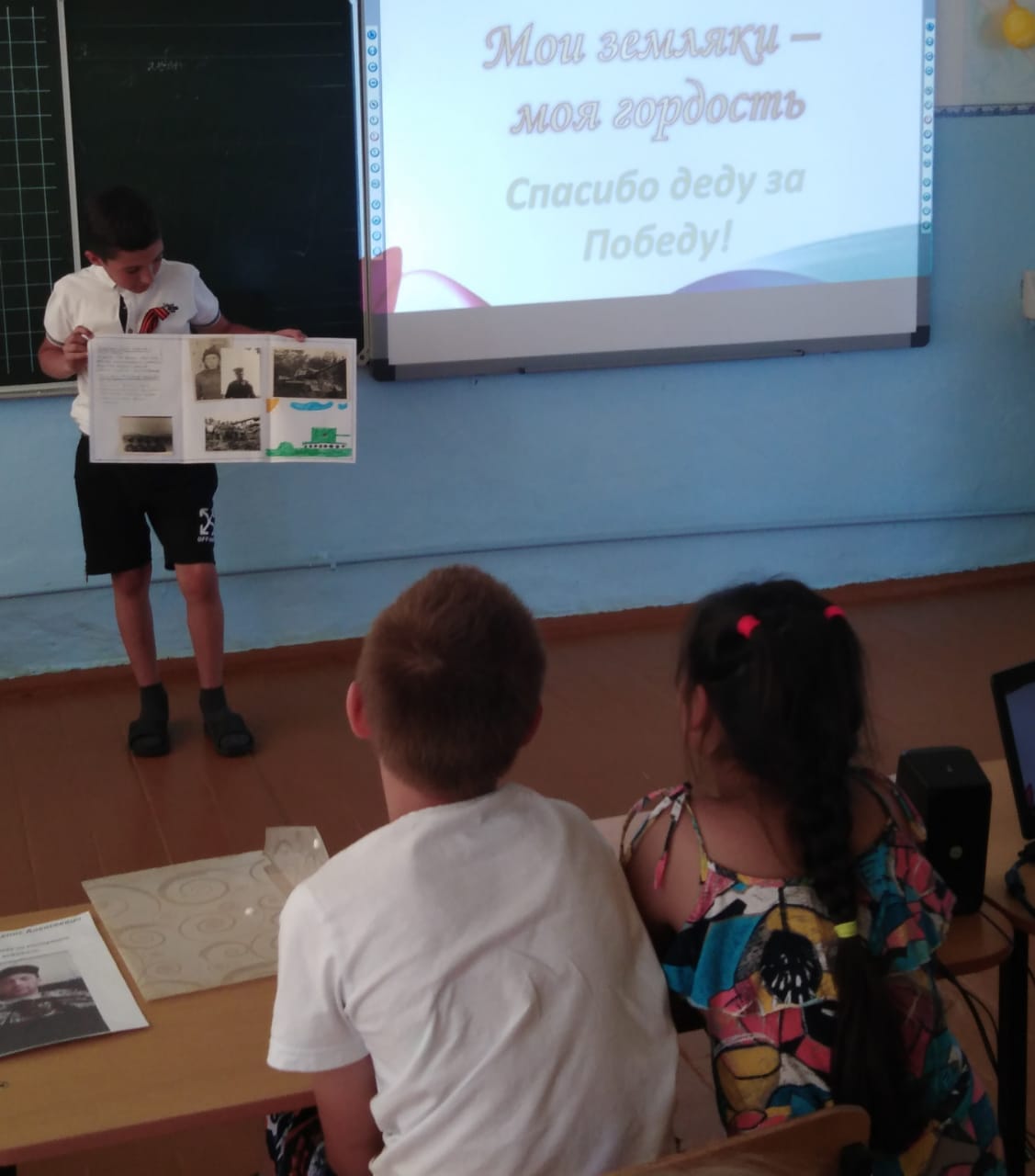 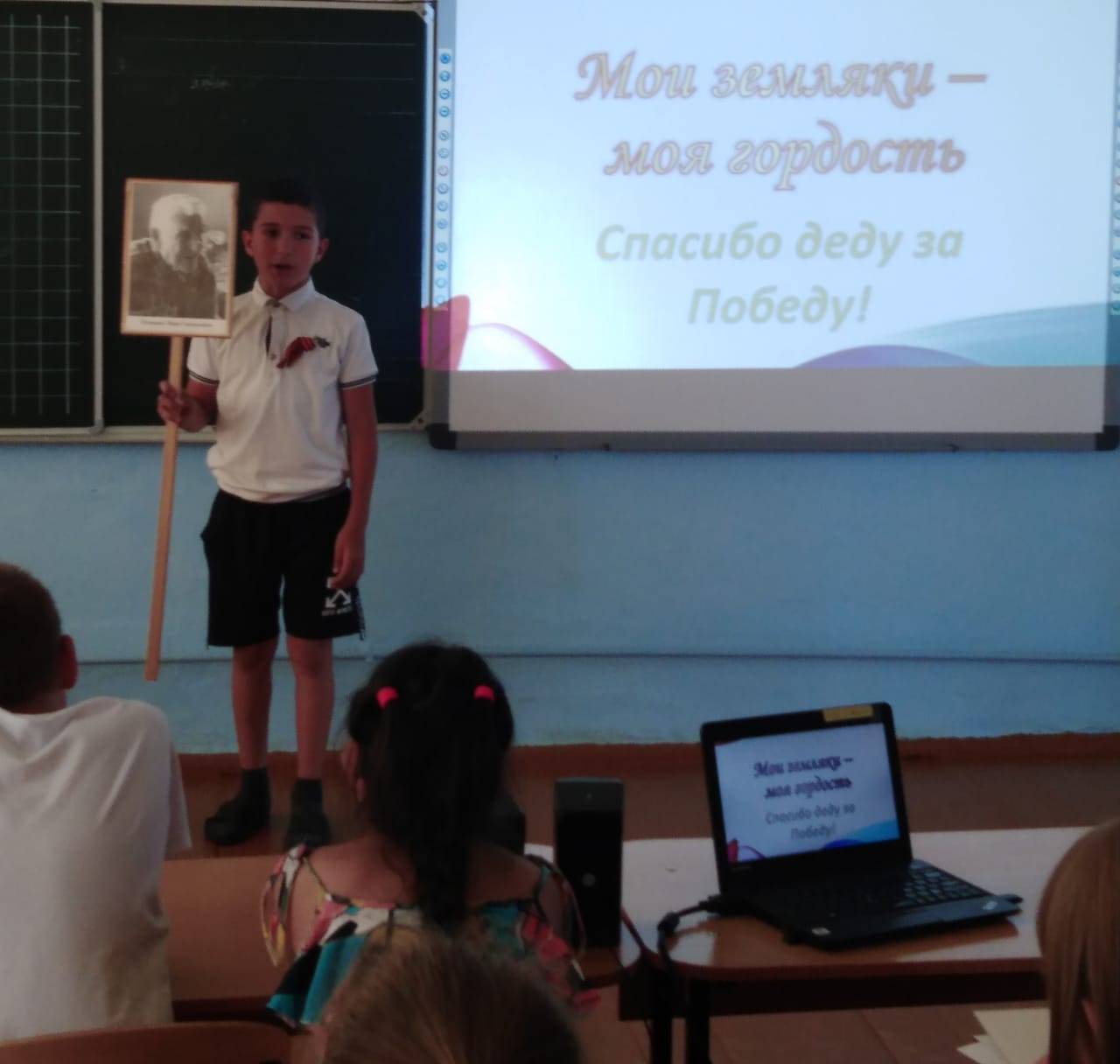 Победа в Великой Отечественной войне 
досталась очень дорогой ценой... Нет дома, семьи,  которой  не коснулось бы военное горе. ... Ребята  рассказали присутствующим о тяжелой, кровопролитной войне, показали фотографии фронтовиков, наших земляков, рассказали  об их боевых подвигах, о полученных наградах.
Ребята познакомились  с «Книгой Памяти», которая находится в школьной библиотеке  и в которую вошли имена погибших в боях, умерших от ран и пропавших без вести наших земляков, участников Великой Отечественной войны.
II тропа «Мои земляки»
22 июня, в ДЕНЬ ПАМЯТИ И СКОРБИ,  ребята приняли участие в митинге у обелиска воинам – односельчанам, погибшим в годы Великой Отечественной войны. 

В этот день они вспомнили  один из самых трагических и одновременно героических периодов нашей истории. 

Участники митинга почтили память всех, не вернувшихся с той страшной войны, минутой молчания,   возложили цветы к обелиску.
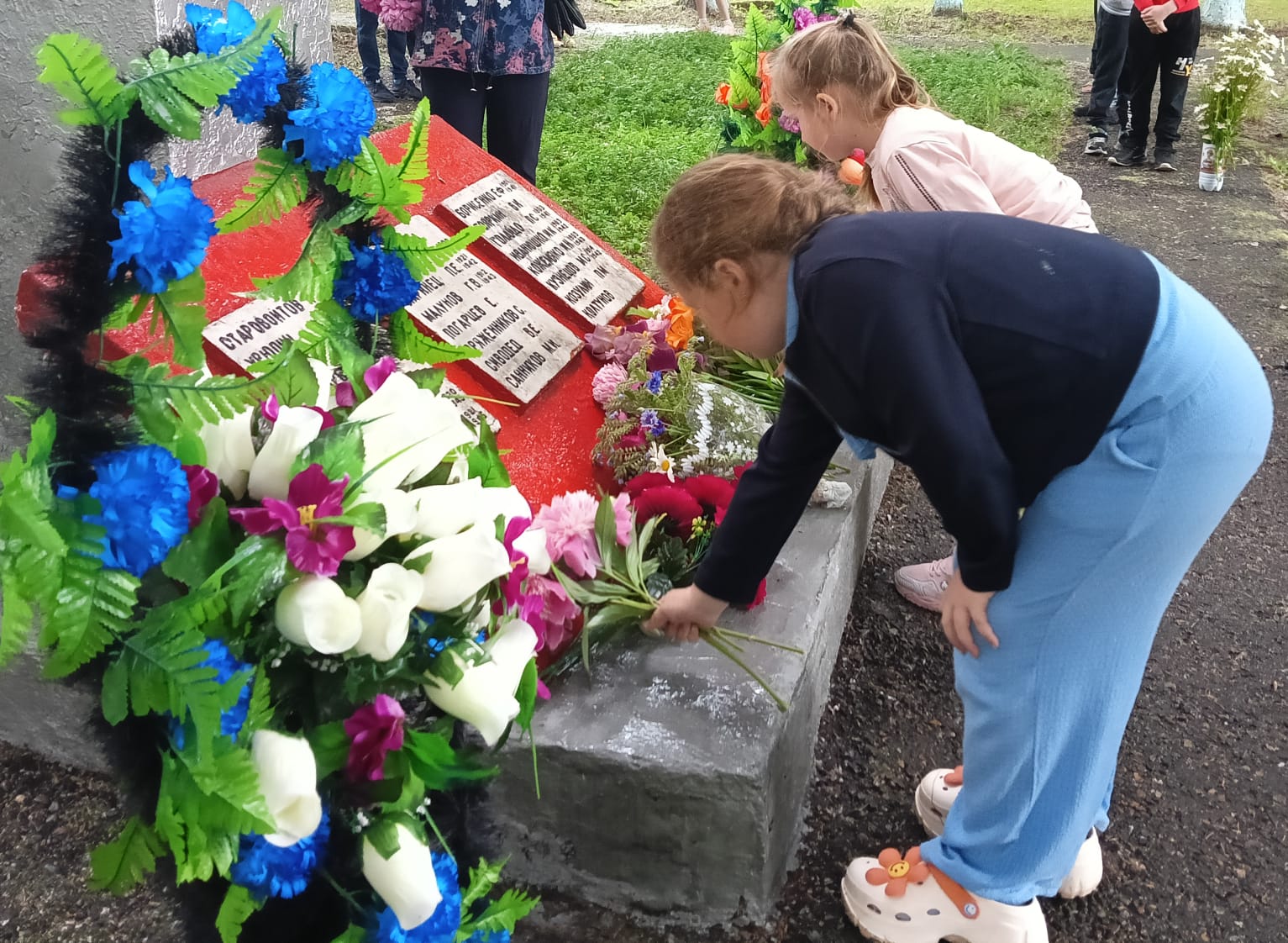 III тропа «Мы будущее малой Родины» - Мы за чистоту родного села!
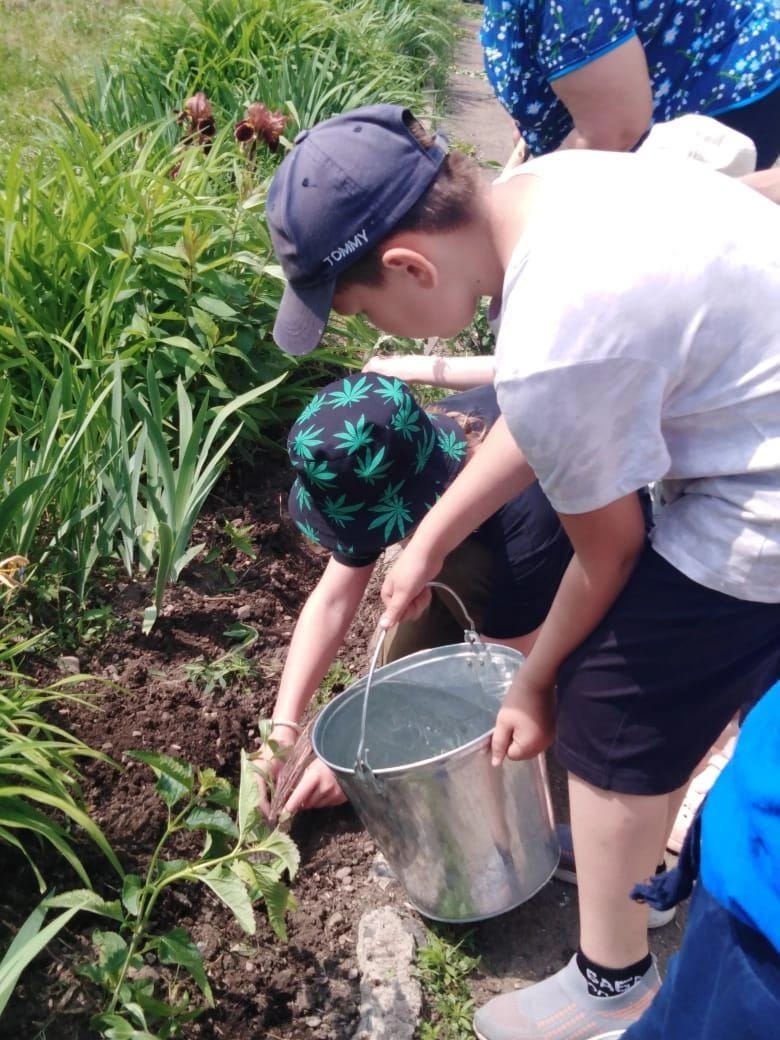 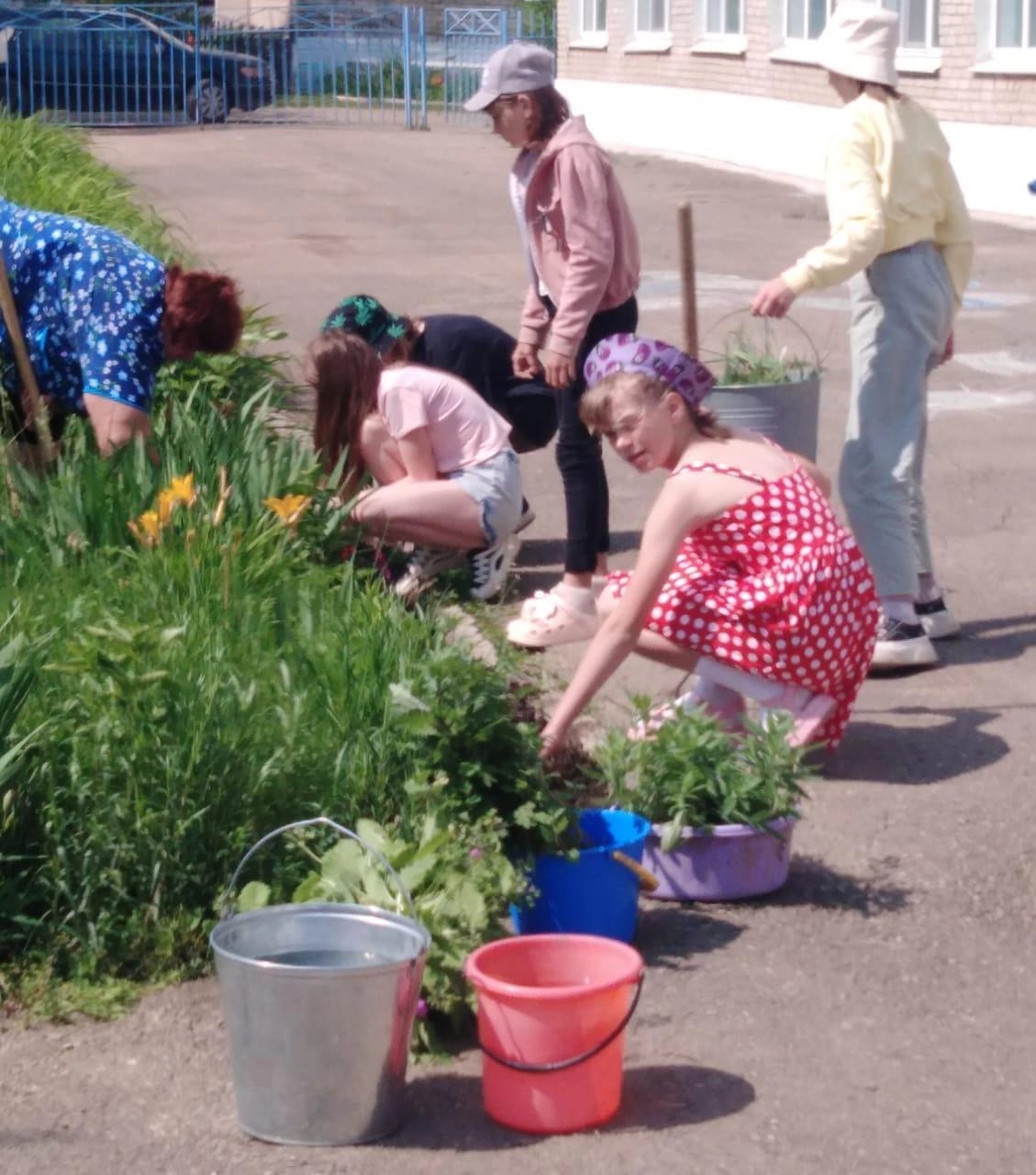 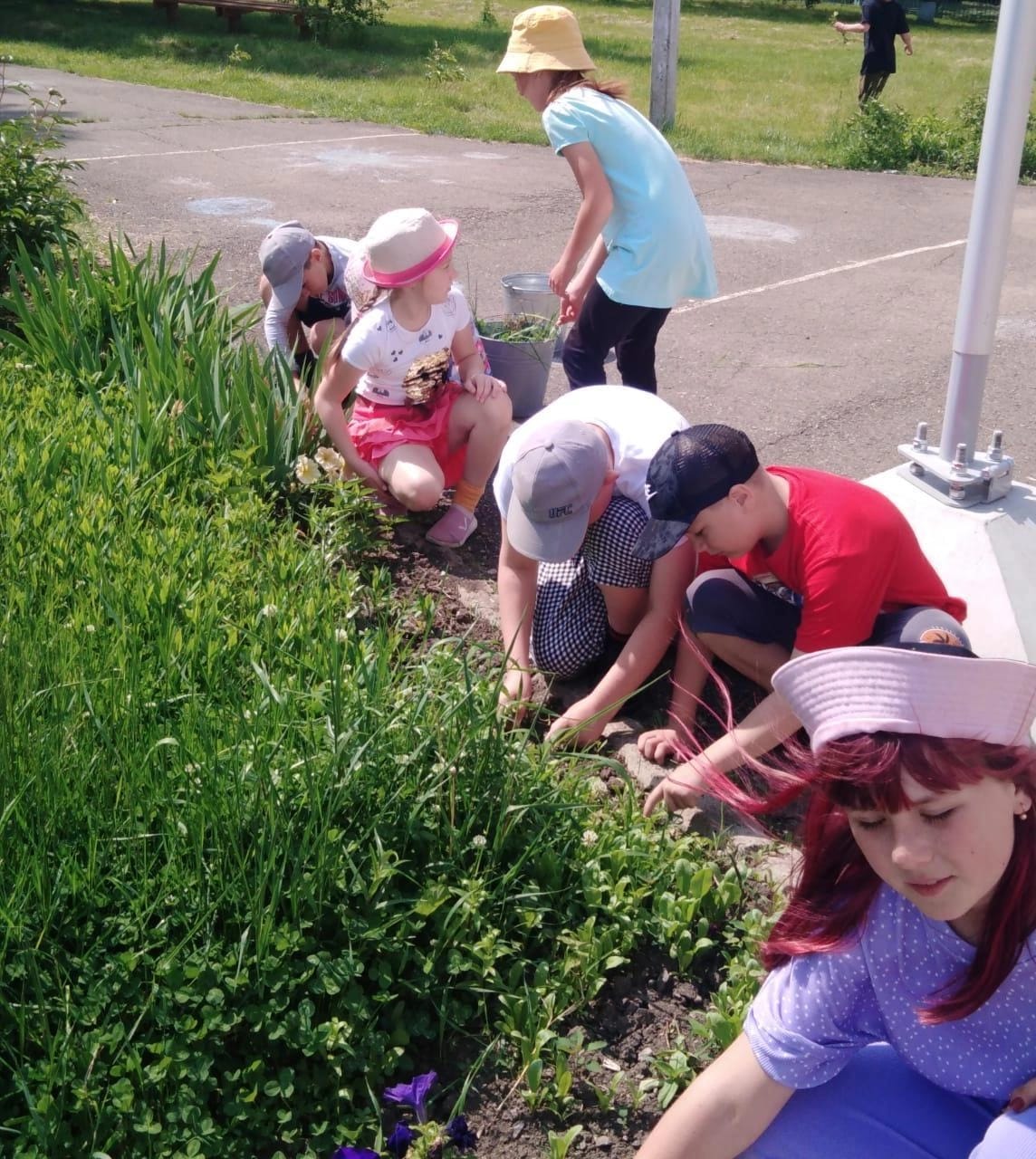 Озеленение и благоустройство территории школы не роскошь, а норма! ... Ведь клумбы, цветники  ассоциируются у нас с красотой и уютом, поэтому они так необходимы в школьном дворе…
III тропа «Мы будущее малой Родины»  Выставка из вторсырья «Из отходов - в доходы»
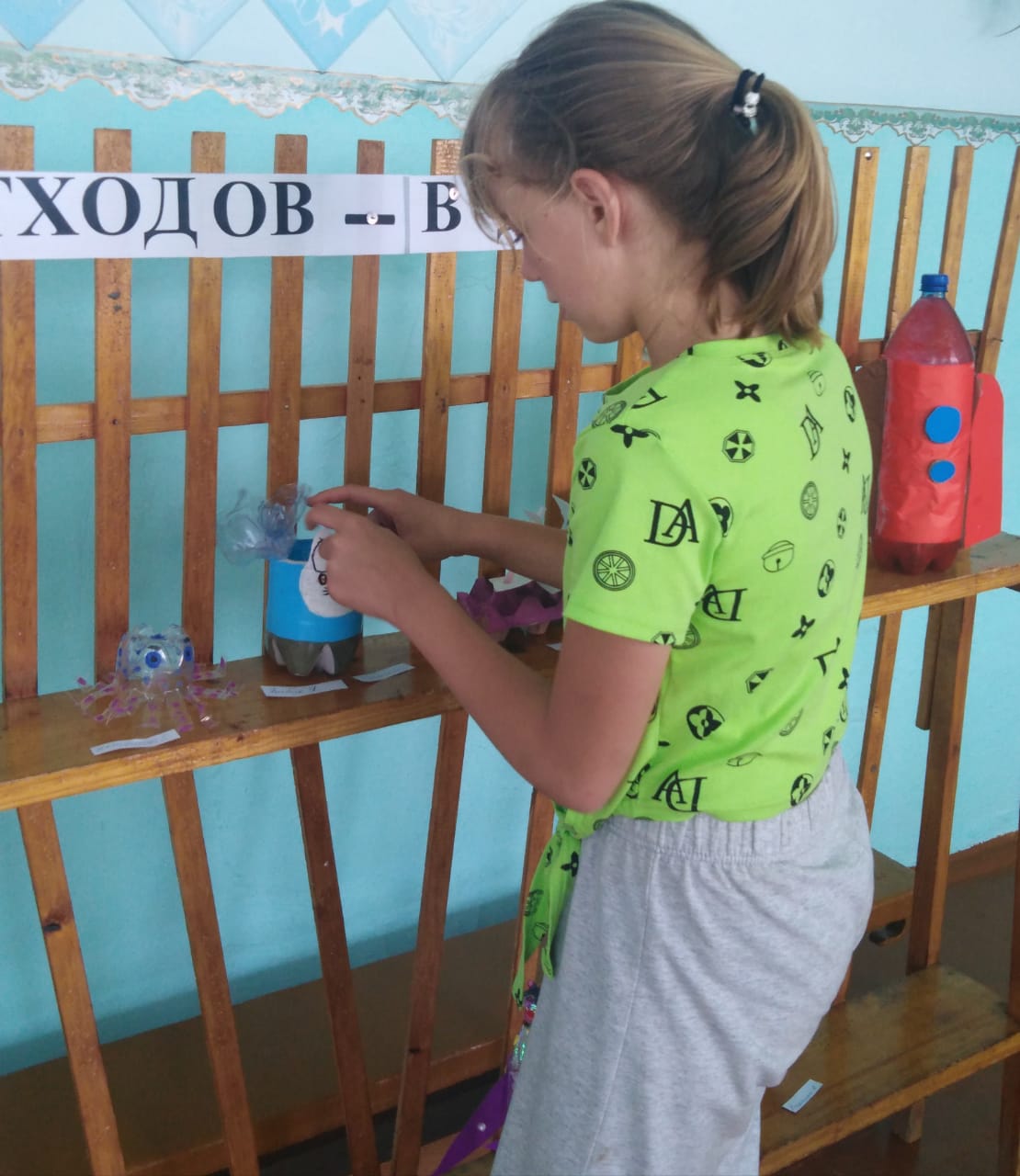 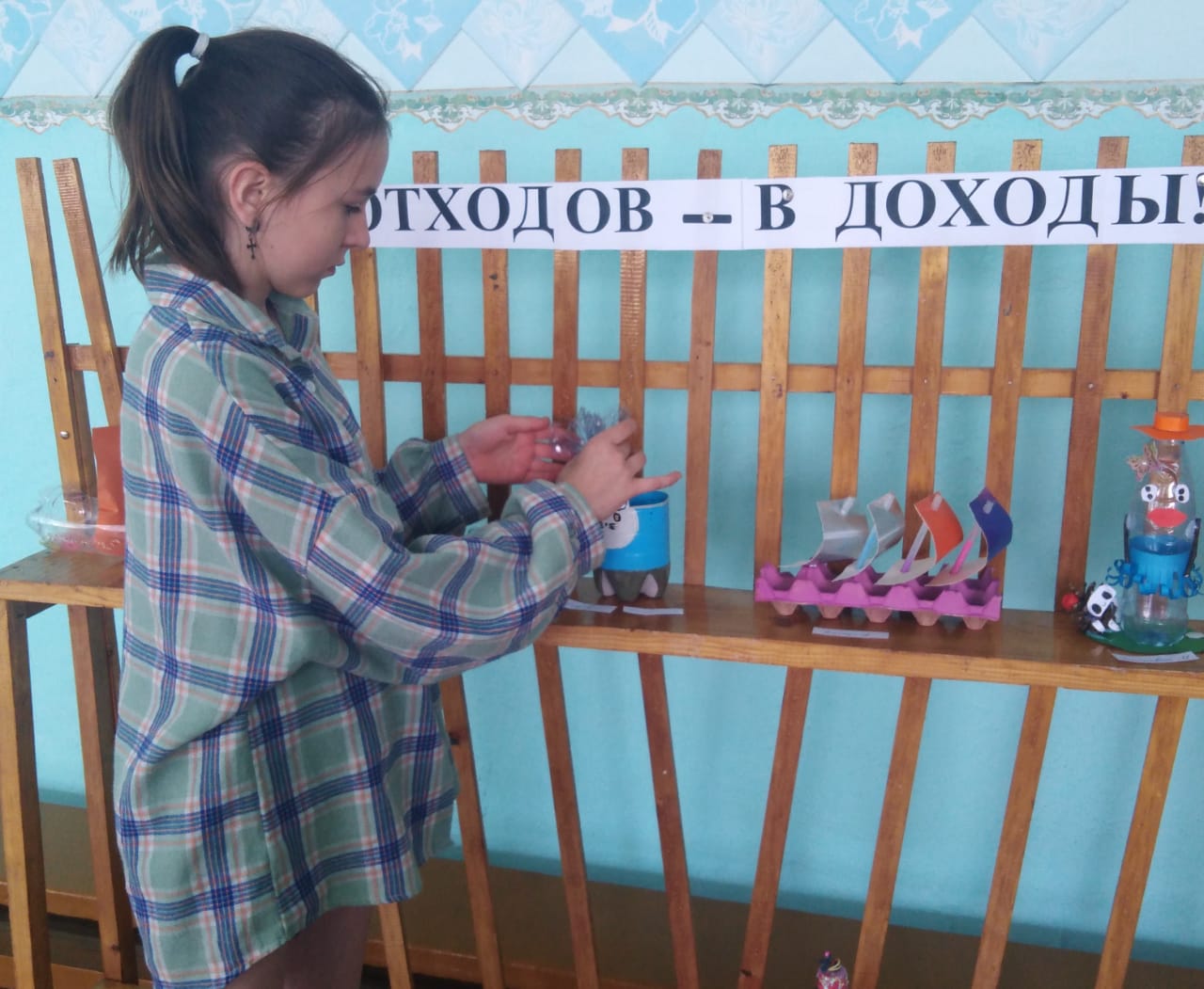 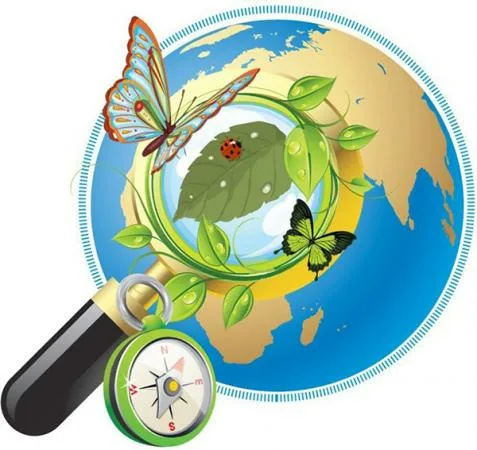 В ДОЛ «Солнышко» прошел экологический конкурс  «Из отходов – в доходы!». 
Воспитанники изготавливали поделки из вторичного сырья (пластик, картон и др.) 
Изготовление поделок из вторсырья является важной частью экологического воспитания подрастающего поколения.
III тропа «Мы будущее малой Родины» - квест-игра «Готов Родине служить»
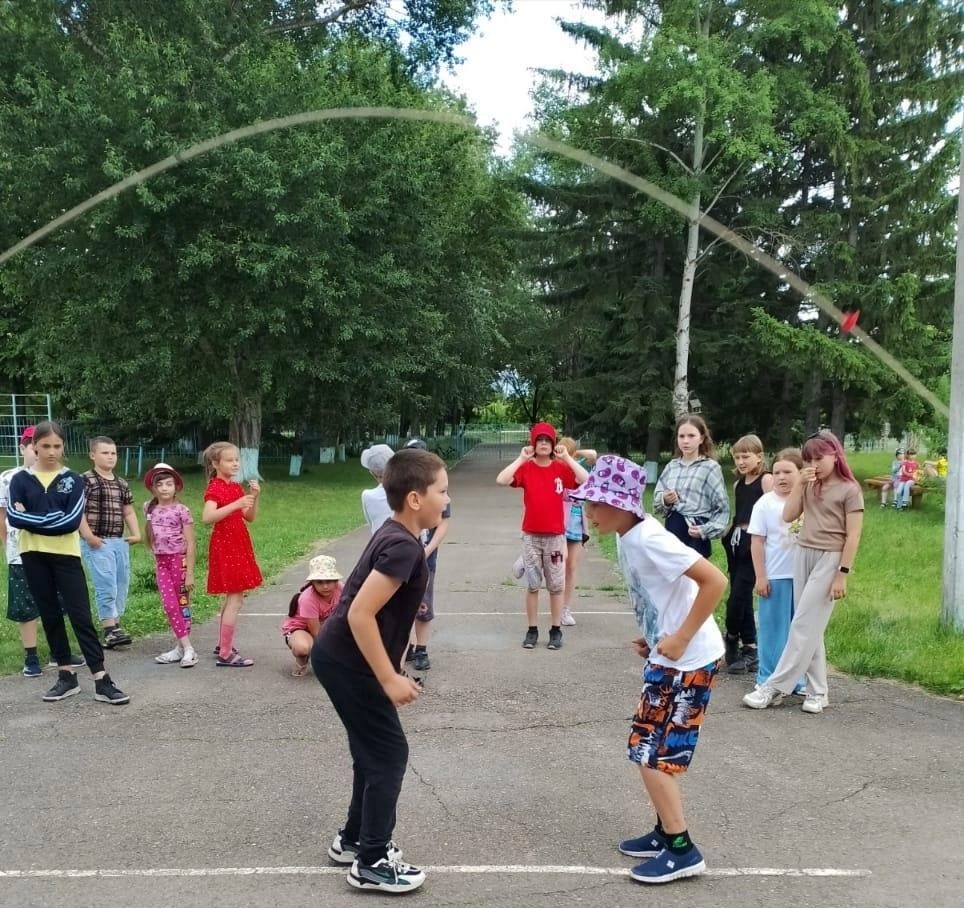 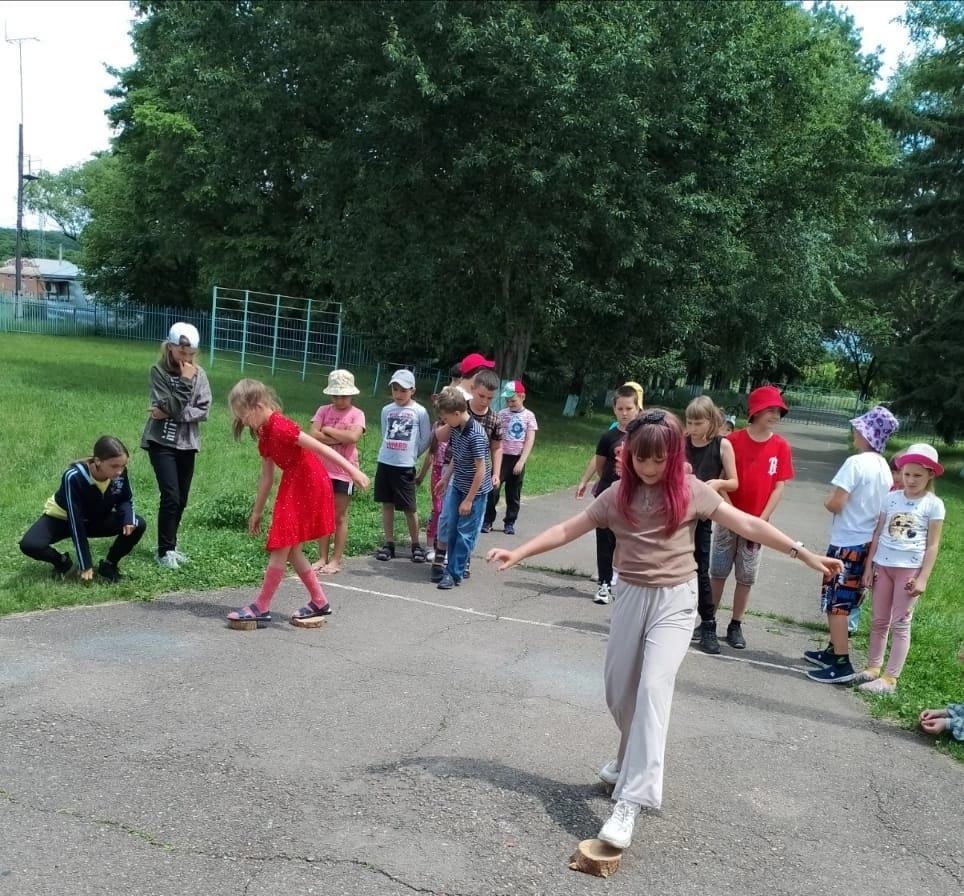 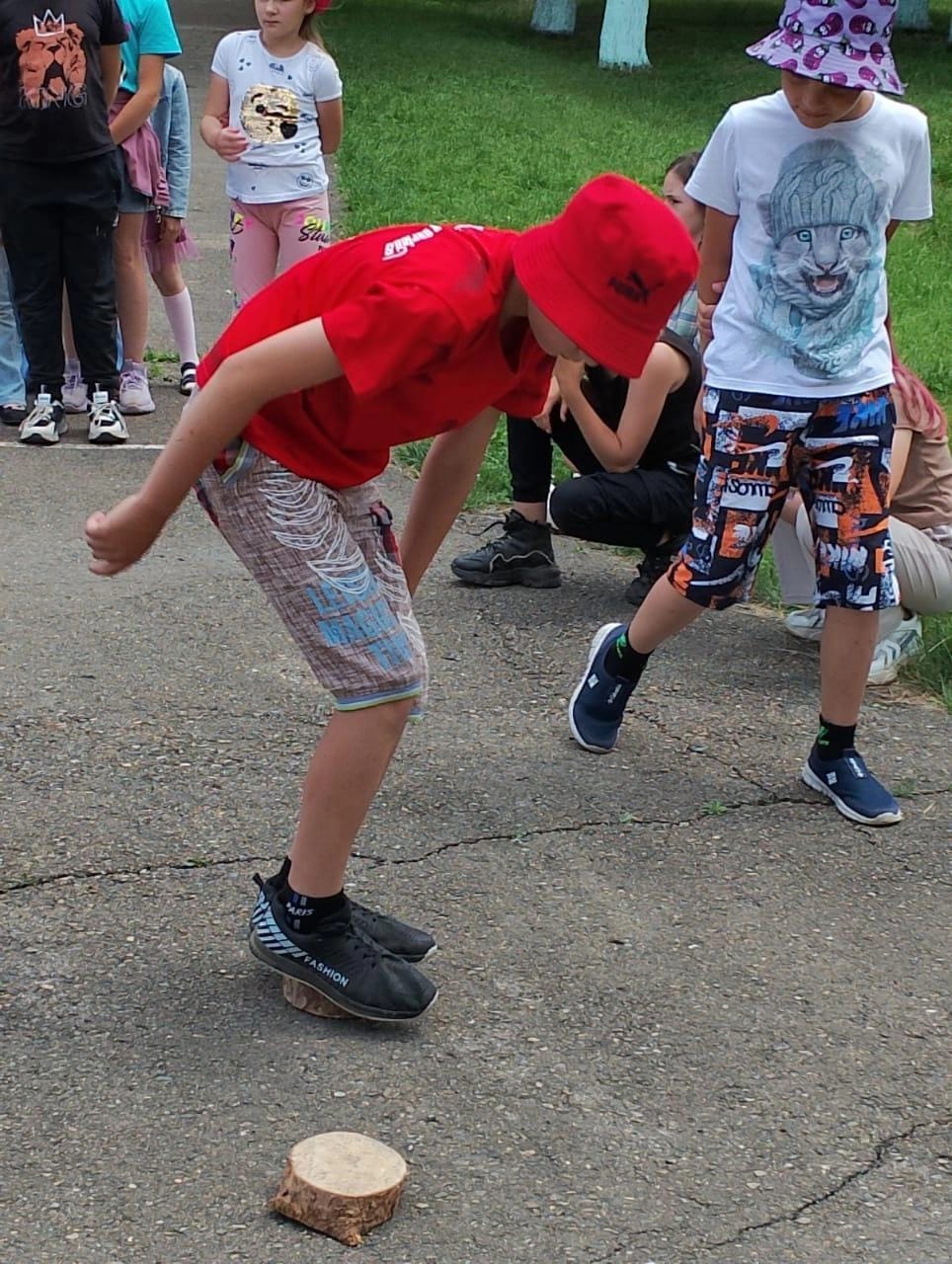 В лагере прошла квест-игра, направленная на формирование у школьников социальной, военно-патриотической и гражданской компетенций.  
Задача игры: найти и восстановить символы Российской Федерации. В испытаниях ребята продемонстрировали свою эрудицию, силу, ловкость, выносливость, сообразительность и находчивость и знания государственной символики